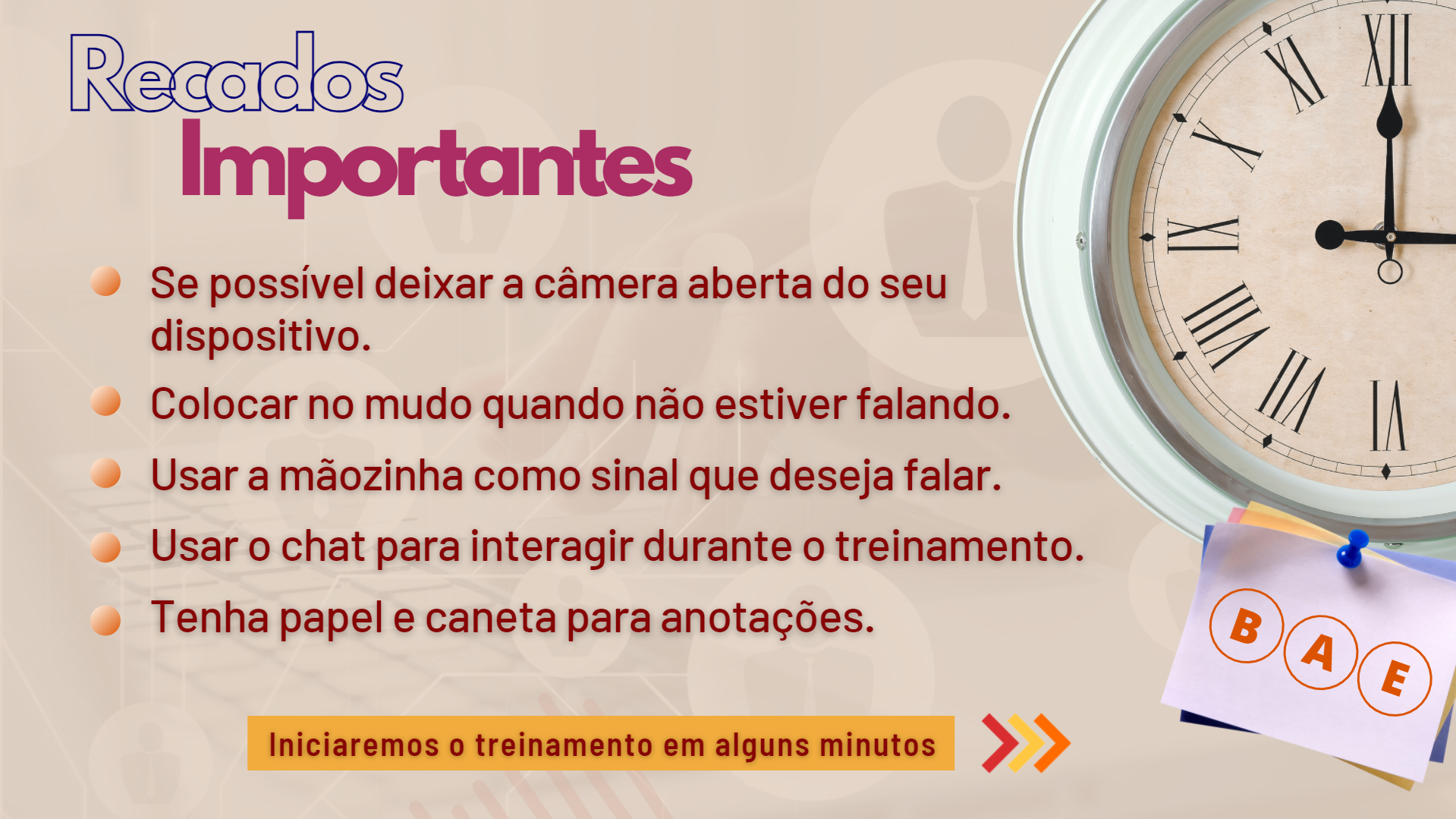 [Speaker Notes: Compartilhe a apresentação com a instrução caso seus encontros sejam online. Se for presencial, pode compartilhar instruções conforme necessidades do local.]
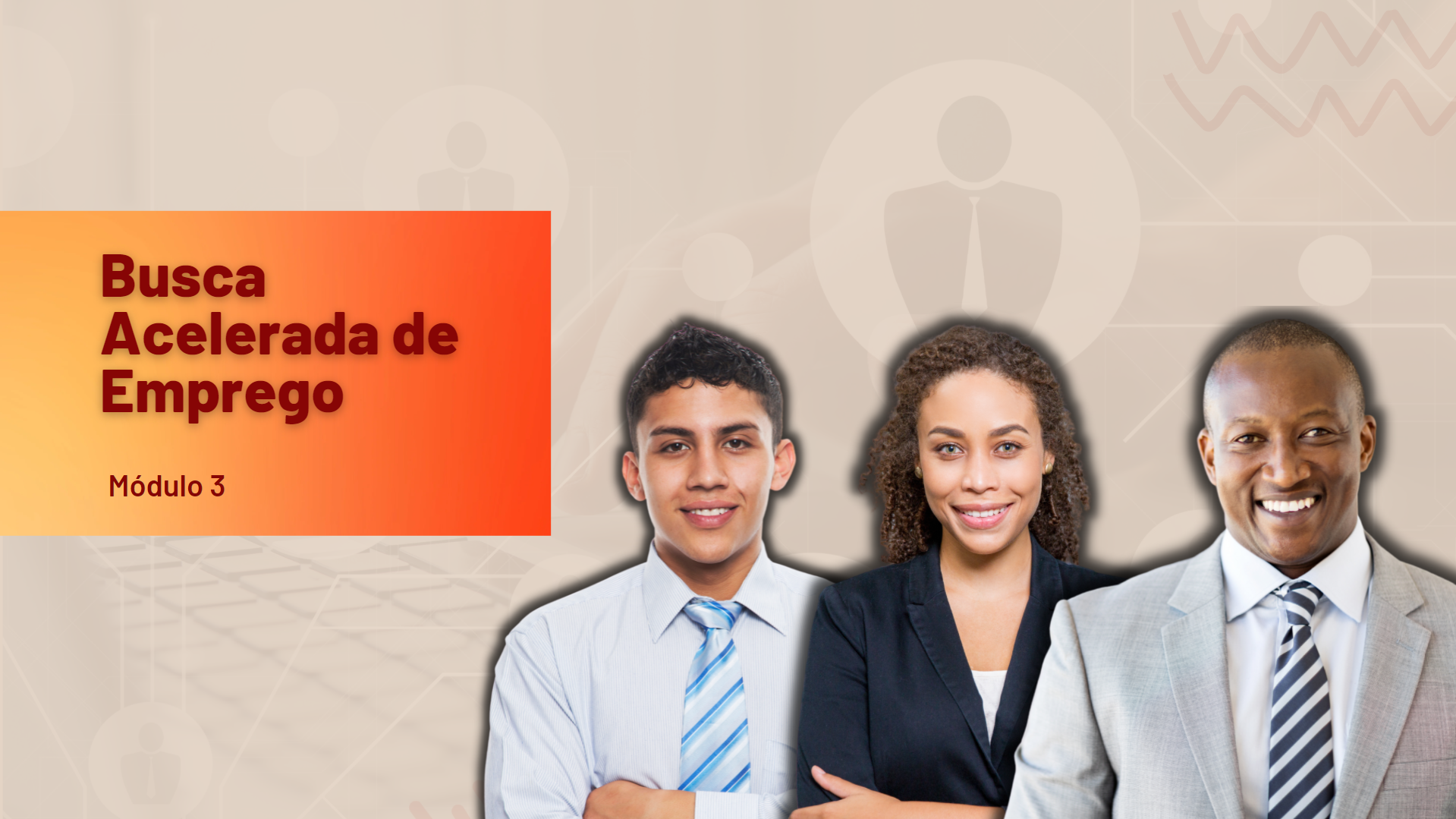 [Speaker Notes: Dê as boas-vindas ao grupo e agradeça a presença de todos!

Encontros de 60 minutos para  relatar, ensinar e praticar.

A base de conteúdo deste curso é o Manual Encontrar um Emprego Melhor https://www.churchofjesuschrist.org/bc/content/ldsorg/topics/self-reliance/my-job-search-por.pdf

Oração
Parte 1 – Relato (a partir do segundo encontro)
Parte 2 – Força Espiritual
Parte 3 – Ensino de Técnica para Busca de Emprego
Parte 4 – Prática (deve ser dedicado bastante tempo na prática)
Parte 5 – Compromisso da Semana
Parte 6 – Compartilhando recursos e oportunidades/indicação (a partir do segundo encontro)
Parte 7 – Criar grupo no WhatsApp para divulgar vagas

Novos participantes que entrarem em lições posteriores podem ser orientados a buscar as práticas anteriores no manual, mas não há espaço para revisão de conteúdos durante a prática do dia. 
Pode ser agendada uma revisão mediante disponibilidade do facilitador.
Ao término dos 8 módulos a Estaca pode decidir i]
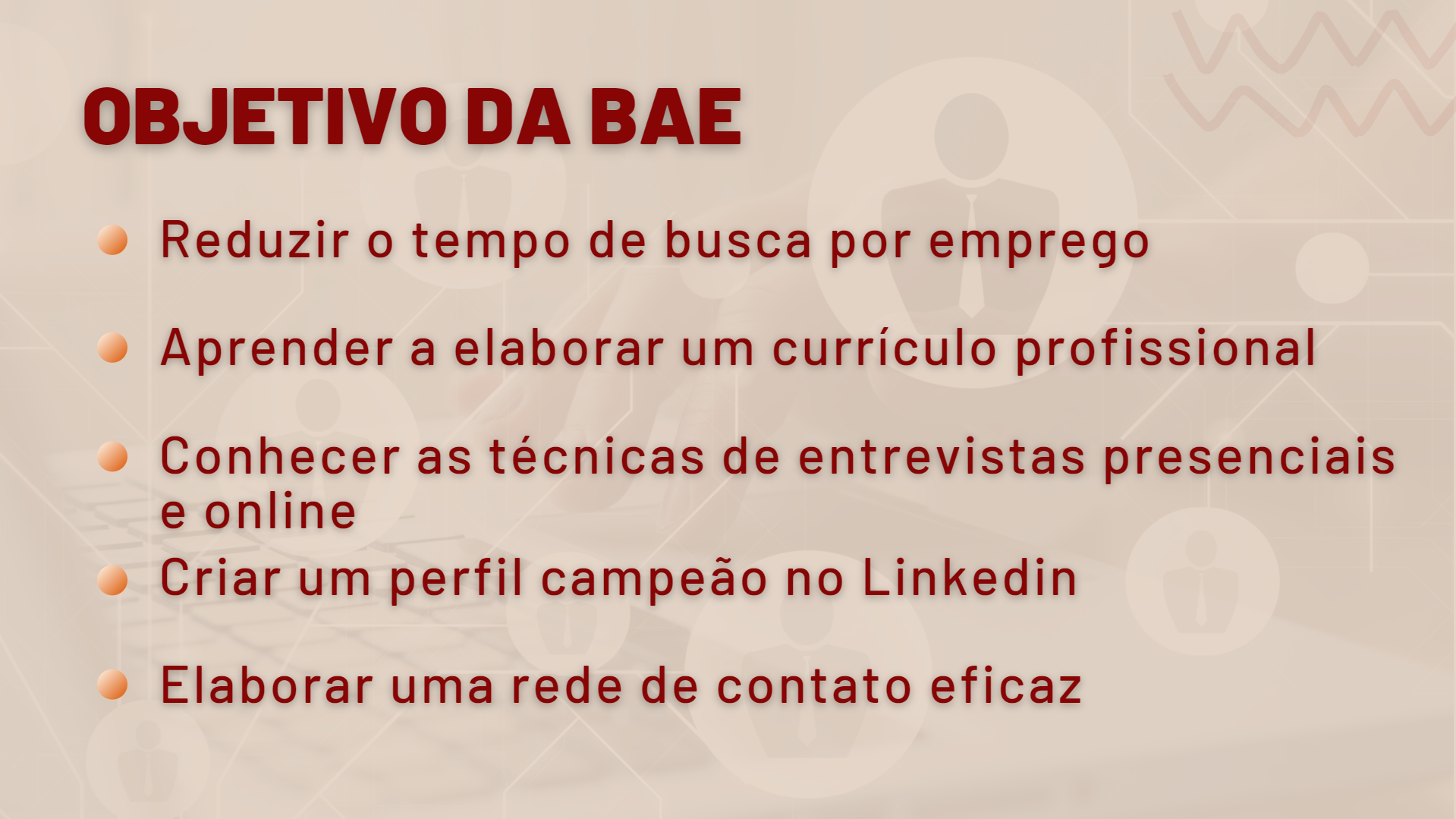 [Speaker Notes: O facilitador deve apresentar o pricipal objetivo da BAE.
O alicerce para uma busca de emprego bem-sucedida é a fé. Para o Pai celestial, todas as coisas são espirituais, inclusive buscar emprego. 
O Senhor disse: “Em verdade vos digo que todas as coisas são espirituais para mim e em tempo algum vos dei uma lei que fosse terrena” (D&C 29:34). 
Tudo o que você faz em uma busca de emprego pode ser um ato de fé. 
Você tem esperança e ora para que Deus o abençoe com um emprego, mas deve agir de modo a demonstrar sua fé. (Pág 7 Manual Encontrar um Emprego Melhor).
Os candidatos a emprego bem- sucedidos trabalham arduamente. 
Você e extrai de uma busca de emprego o que você coloca nela. 
Quanto mais árduo você trabalha, mais rápido conseguirá um emprego. 
Seu trabalho deve consistir em identificar recursos e fazer contatos todos os dias (Pág 9 Encontrar um Emprego Melhor).

https://www.churchofjesuschrist.org/media-library/video/2014-06-1300-daily-job-search-resources?category=chapter-5-how-do-i-accelerate-my-job-search&lang=por]
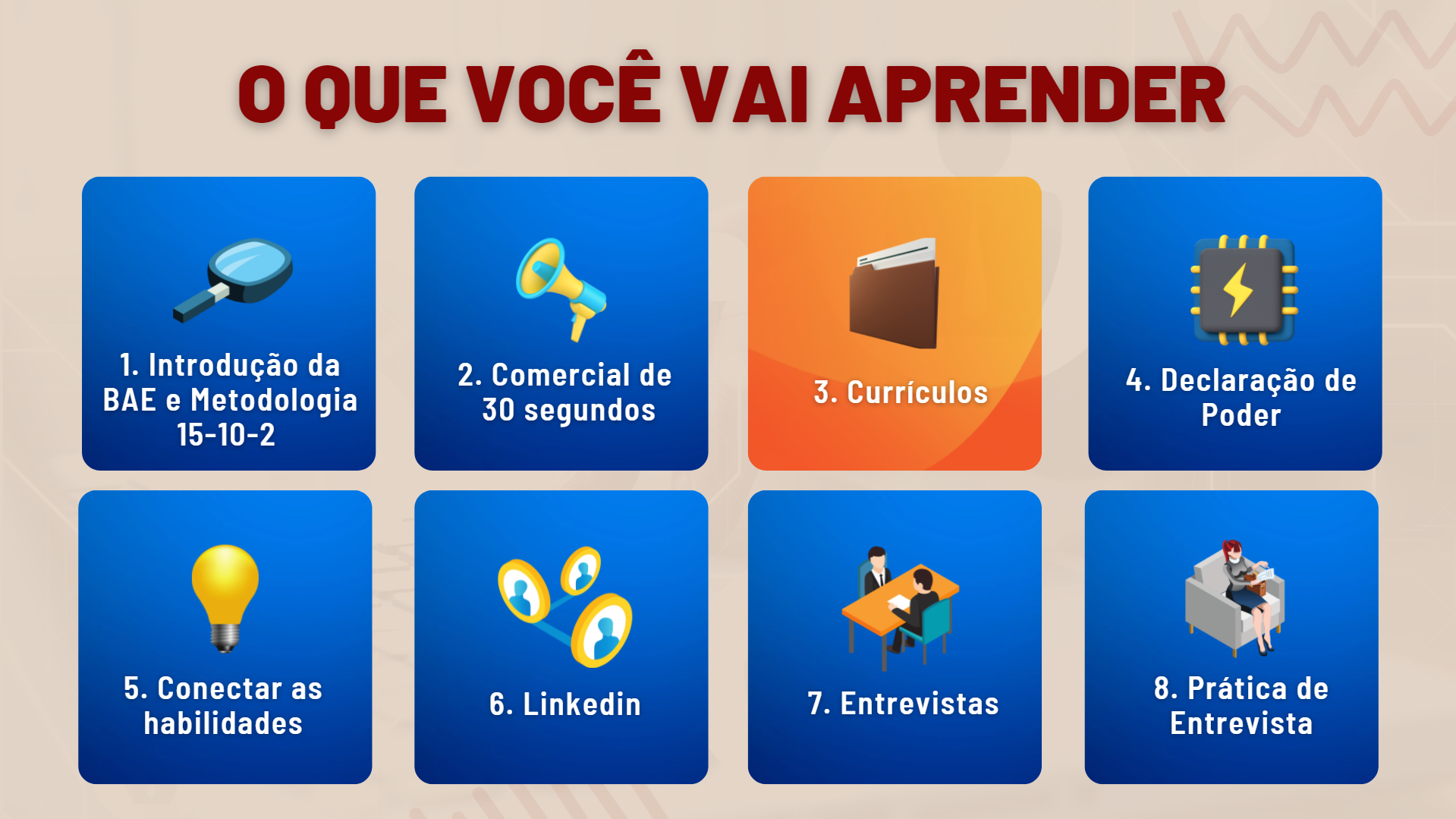 [Speaker Notes: Compartilhe o conteúdo programático e reforce o que será aprendido no módulo de hoje]
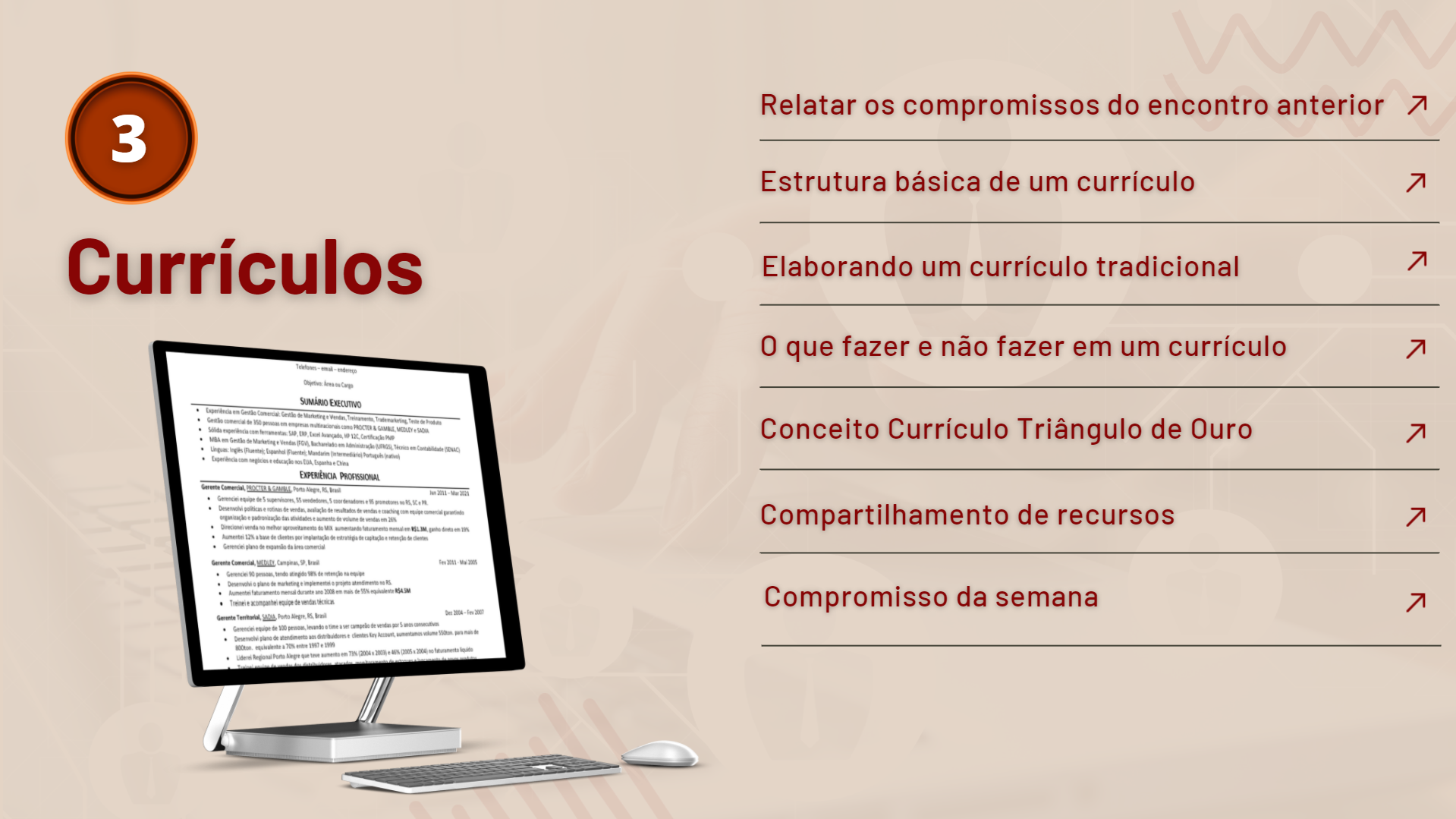 [Speaker Notes: Indique o conteúdo de aprendizado e agenda do encontro
Manual Encontrar um Emprego Melhor - Capítulo 5]
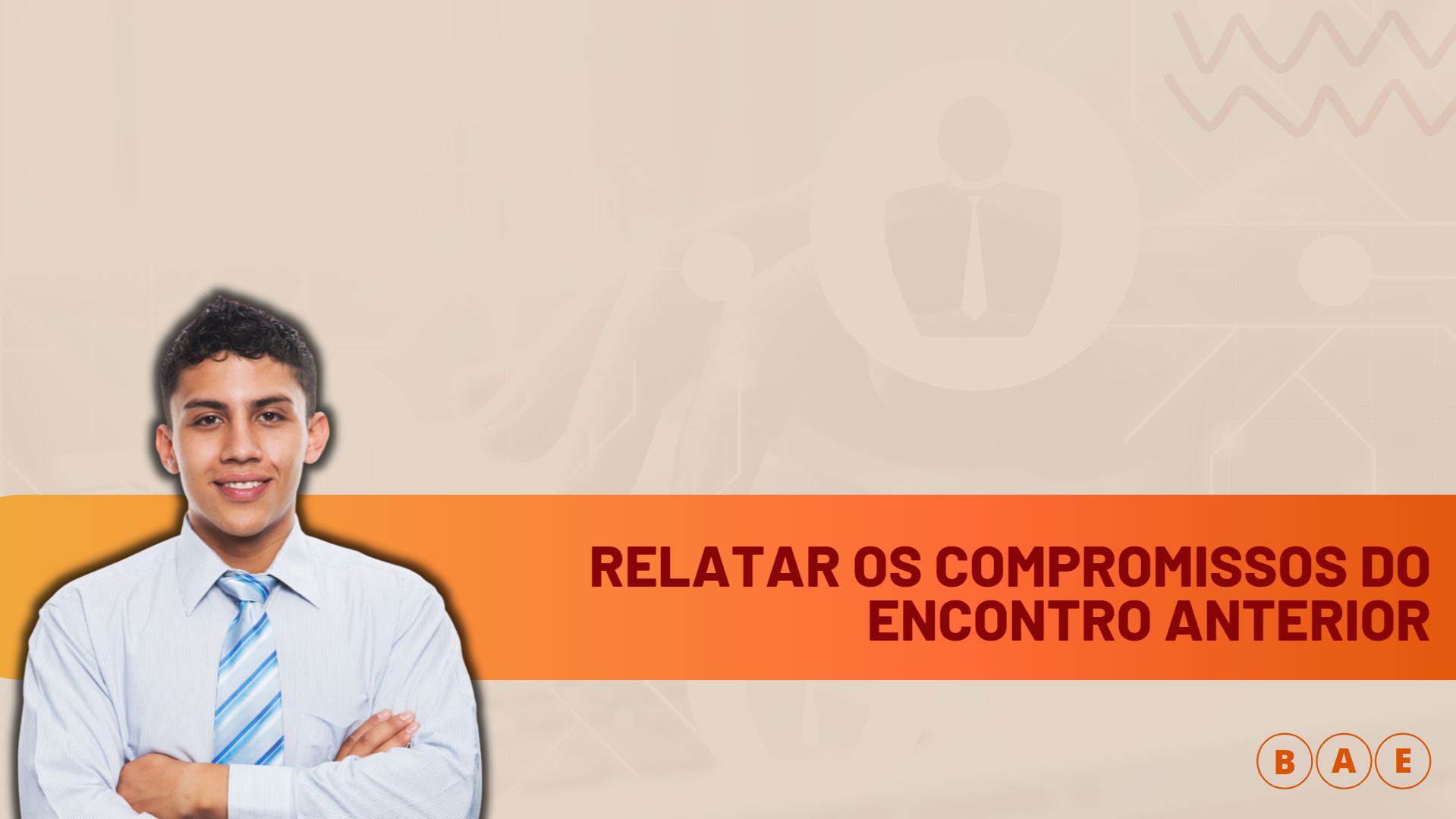 [Speaker Notes: Slide de transição]
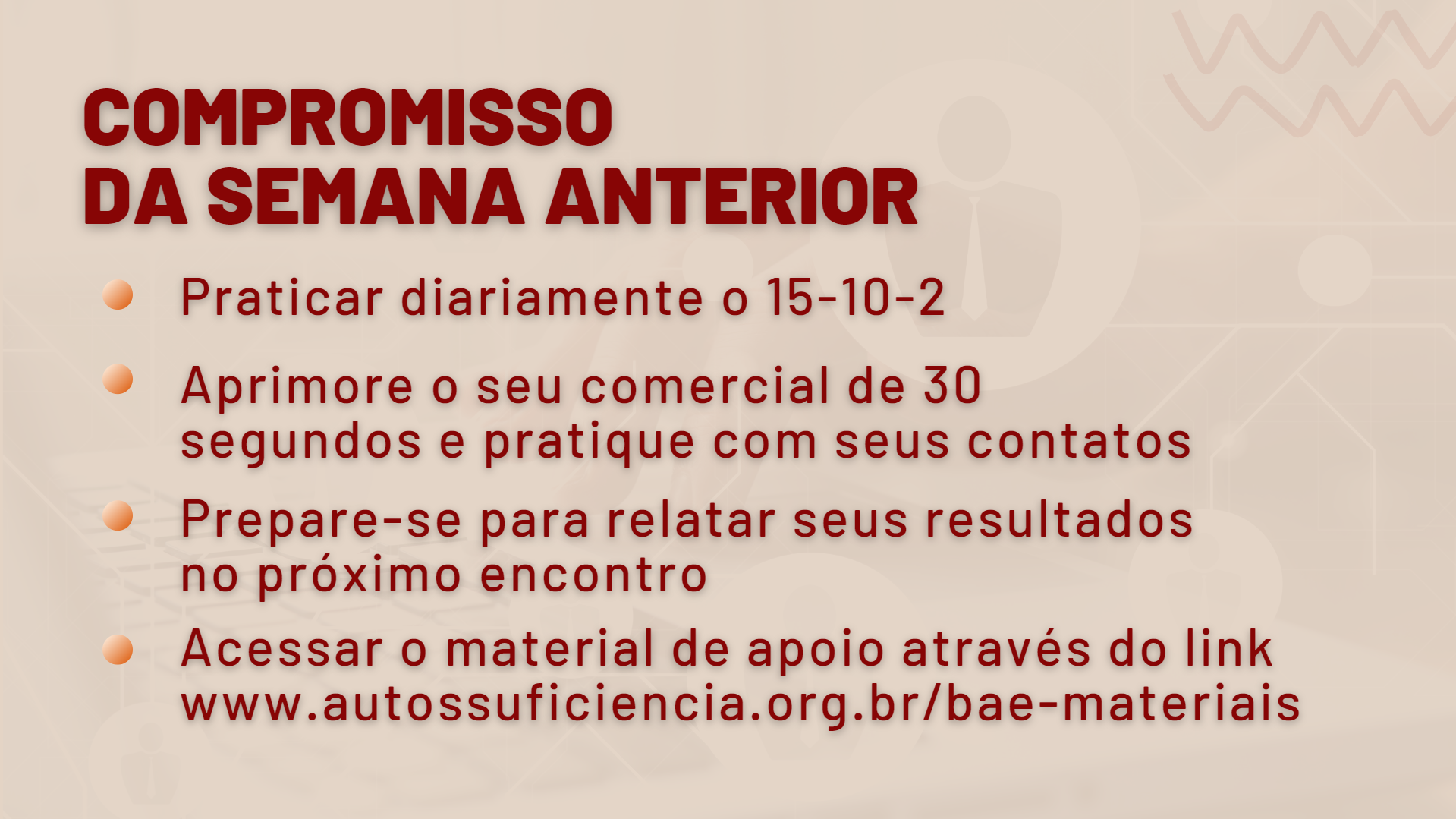 [Speaker Notes: Faça um breve acompanhamento da semana dos participantes . Podem ser compartilhada a experiência de sucesso ou dificuldade de algum participante. Reforce a importância de cumprir compromissos.]
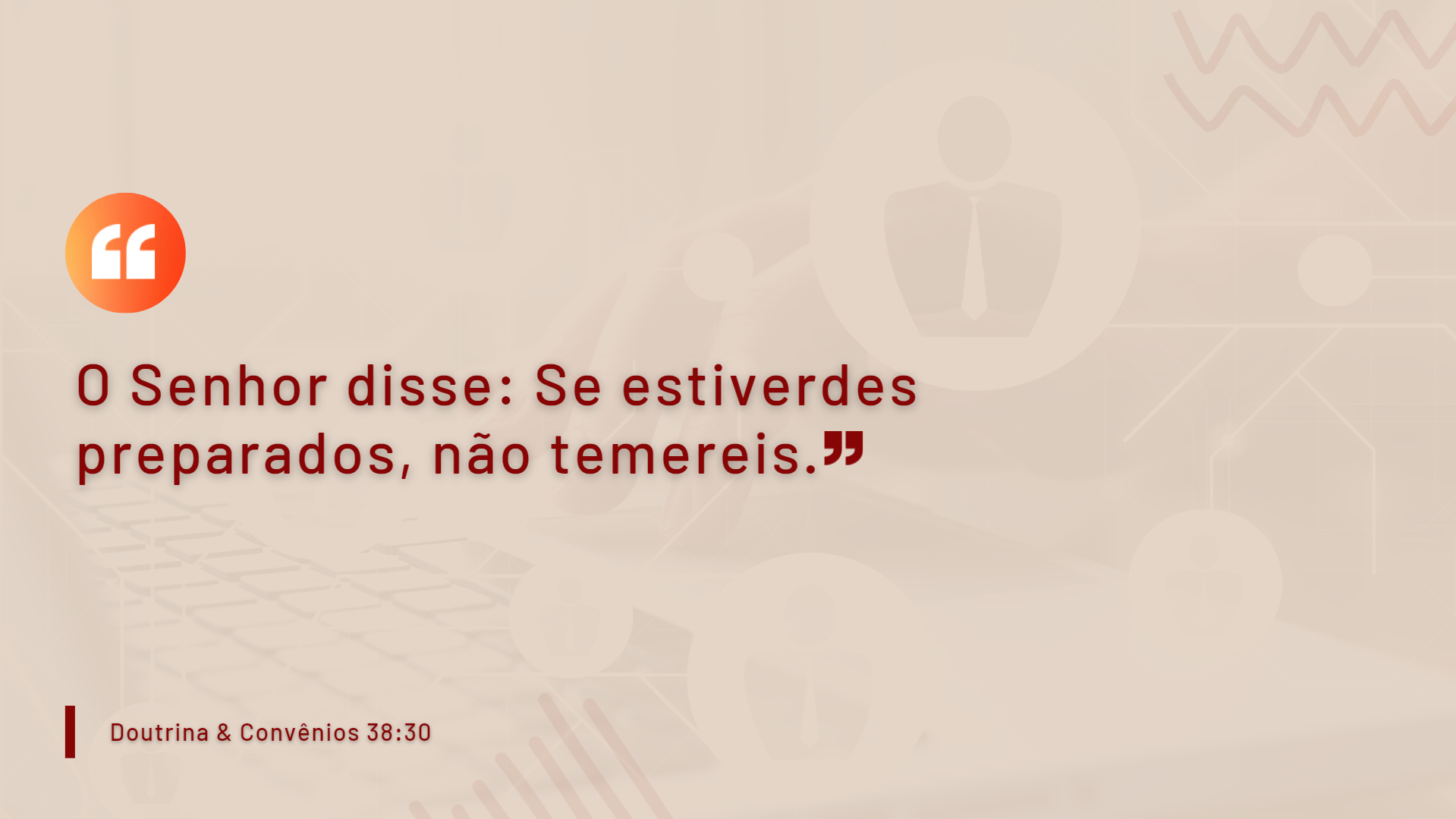 [Speaker Notes: Leia a citação/escritura e fortaleça a fé dos participantes. Podem fazer um pequeno debate (3min)]
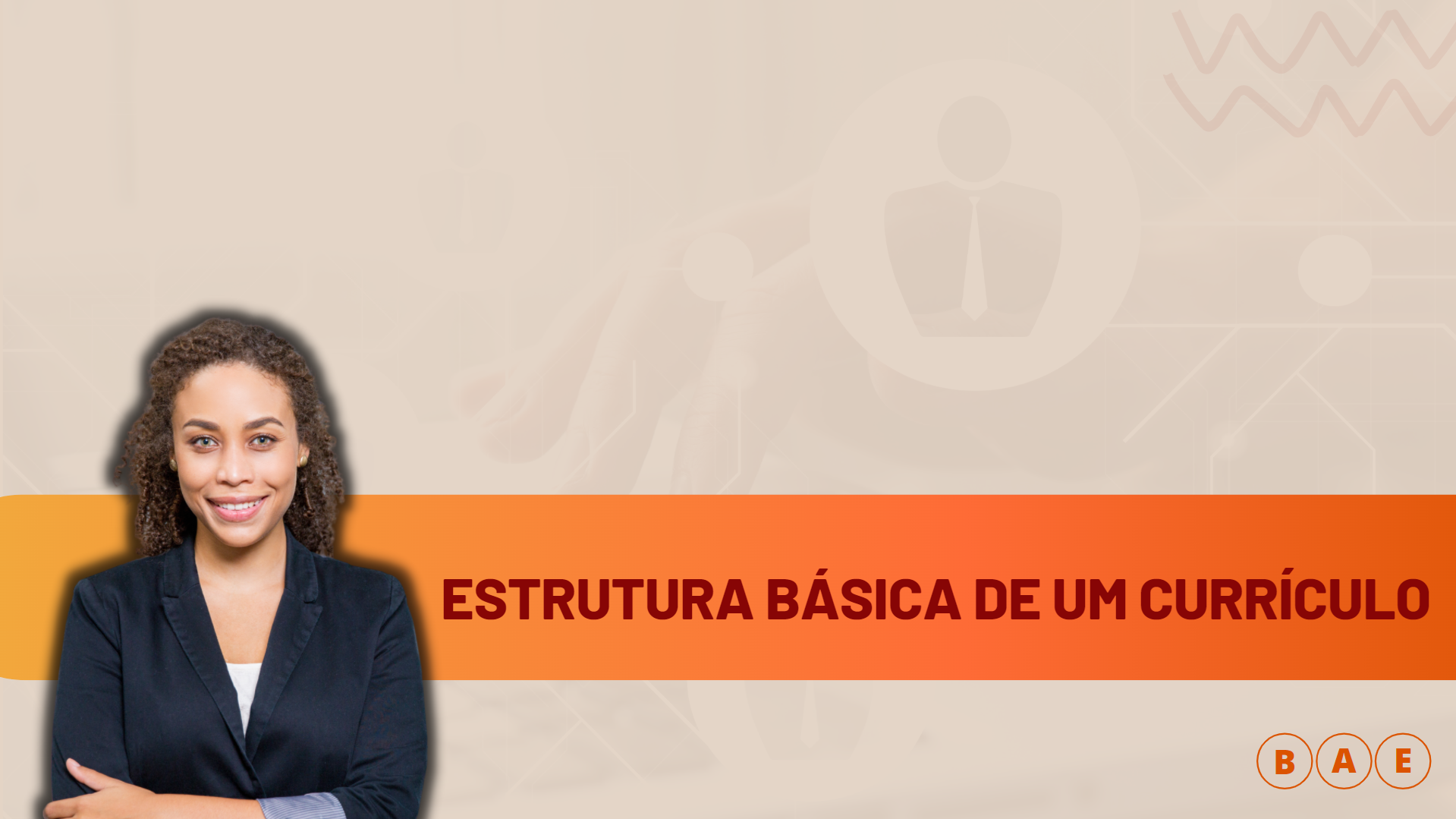 [Speaker Notes: Slide de transição
A SESSÃO DEVE SER APRESENTADA EM 15 MINUTOS (SLIDE 11 – 16)
Encontrar um emprego Melhor página 79 e 81
A maioria dos currículos incluem três tipos de informações: resumo, experiência, formação educacional e profissionalizante. As informações resumidas são como uma introdução e normalmente estão no topo do currículo. Ele inclui seu nome, informações de contato e um breve resumo de suas habilidades e experiências relevantes. O empregador frequentemente vai ler esta parte de seu currículo em apenas três a cinco segundos e decidir se vai continuar lendo ou excluí- lo do processo de seleção.]
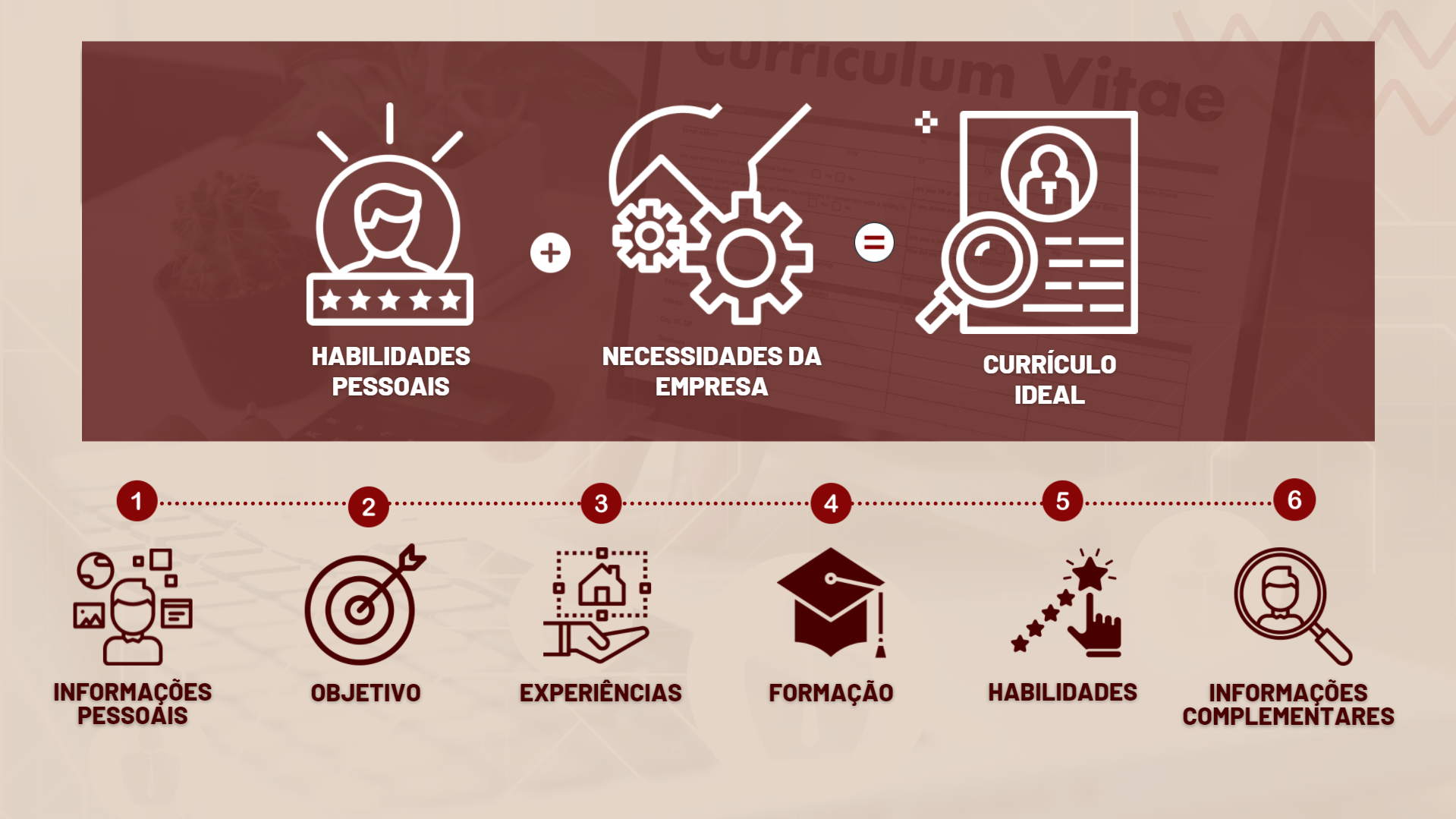 [Speaker Notes: O diagrama acima mostra os componentes de um currículo ideal – Soma das HABILIDADES com as NECESSIDADES da empresa. Na parte de baixo do diagrama corresponde a estrutura básica de um currículo.

Encontrar um emprego Melhor página 79 e 81
A maioria dos currículos incluem três tipos de informações: resumo, experiência, formação educacional e profissionalizante. 
As informações resumidas são como uma introdução e normalmente estão no topo do currículo. Ele inclui seu nome, informações de contato e um breve resumo de suas habilidades e experiências relevantes.
O empregador frequentemente vai ler esta parte de seu currículo em apenas três a cinco segundos e decidir se vai continuar lendo ou excluí- lo do processo de seleção.]
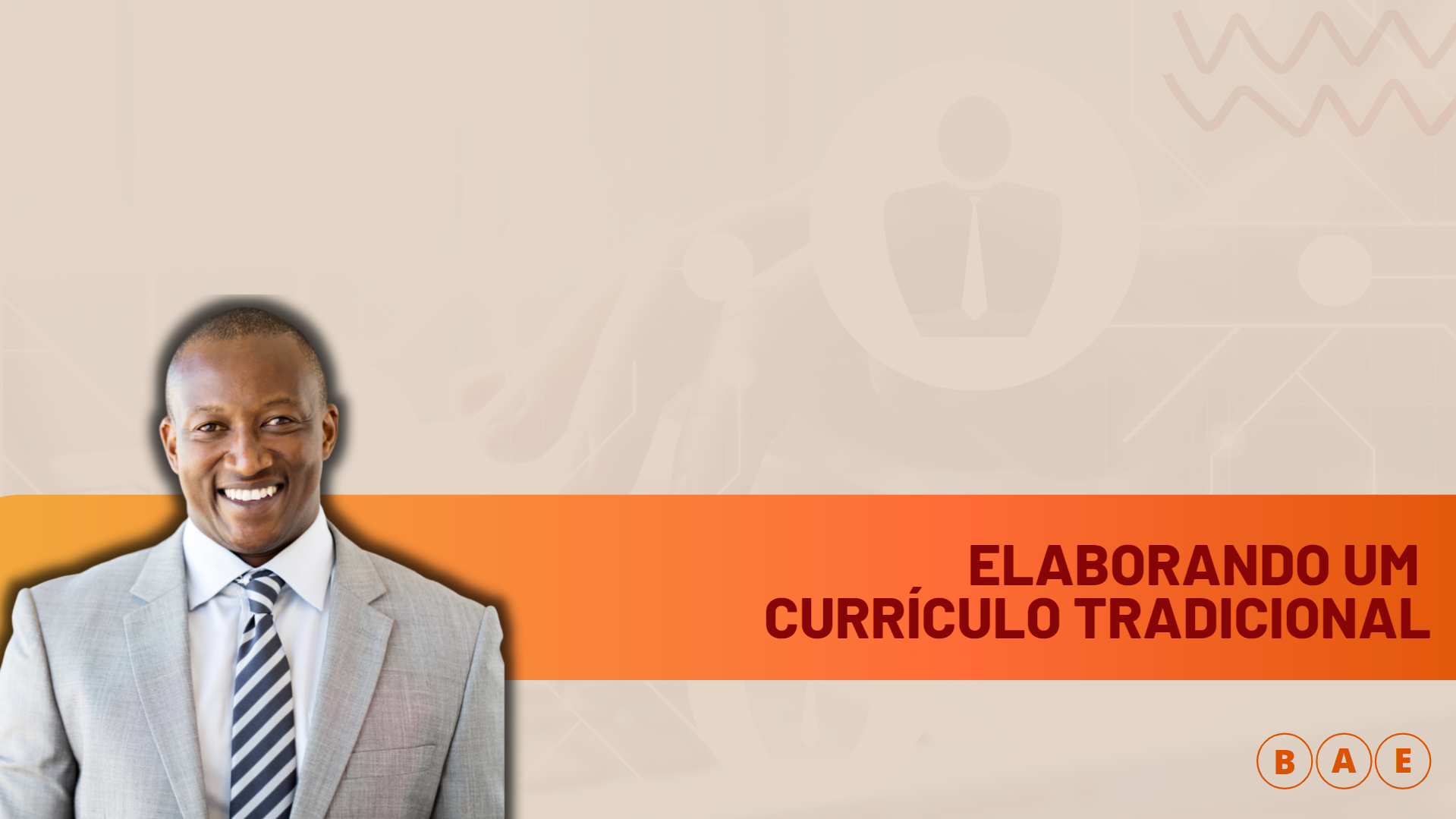 [Speaker Notes: Slide de transição]
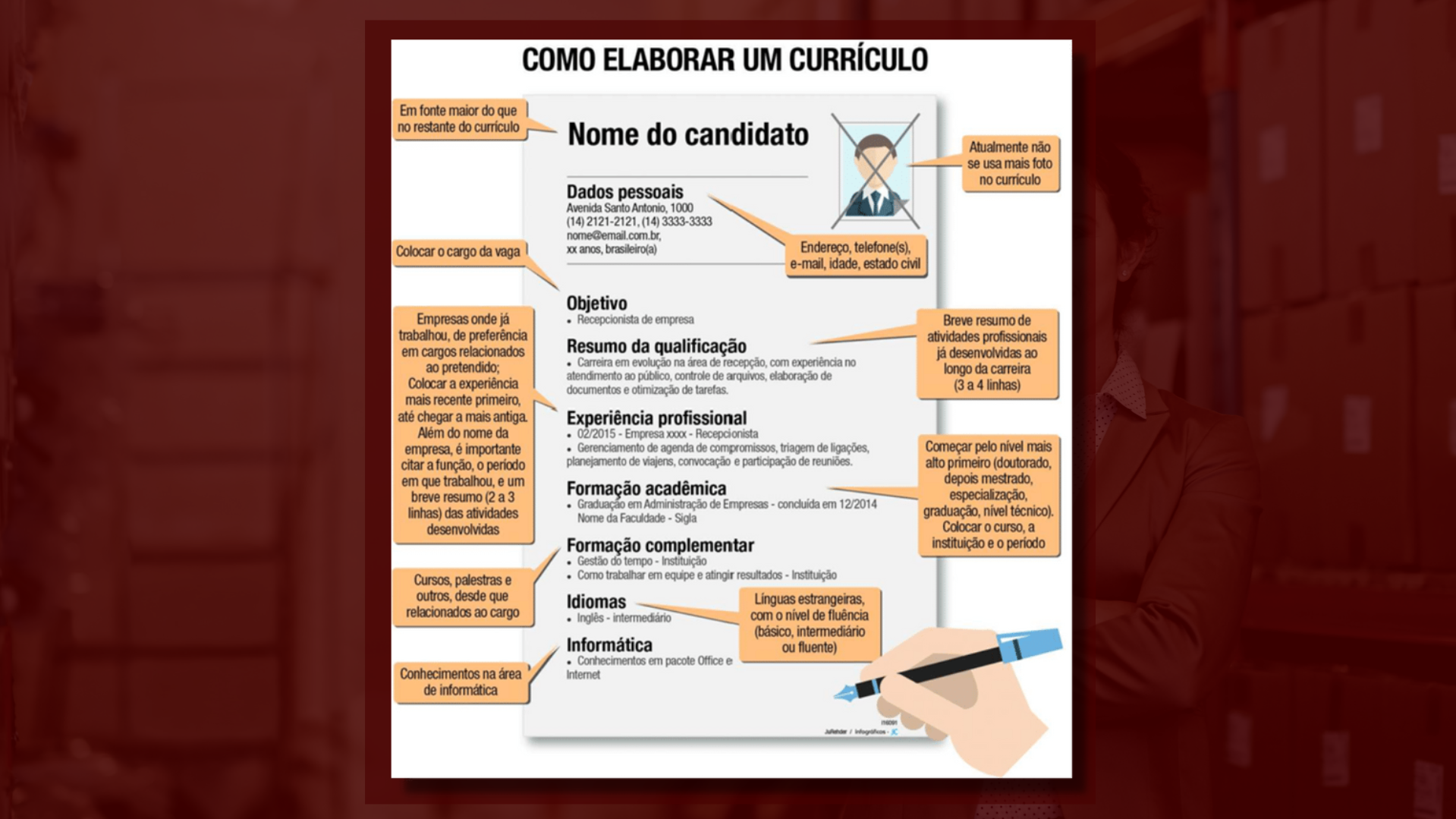 [Speaker Notes: Estrutura visual comum de um currículo.

As informações de experiência incluem coisas como histórico de trabalho e devem incluir várias realizações que se relacionam com as necessidades do empregador. As realizações são semelhantes às declarações de poder, mas em um currículo você move o resultado para o início da declaração para se destacar.

Incluir um objetivo de cargo para qual está aplicando o CV
Manual Encontrar um emprego melhor – pág 84

As informações sobre formação educacional e profissionalizante ajudam o empregador a entender suas qualificações. Elas podem incluir diplomas, certificações, cursos específicos e muito mais. Certifique-se de que o que você incluir seja relevante, começando com as informações mais expressivas.

 Manual Encontrar um emprego melhor – pág 85]
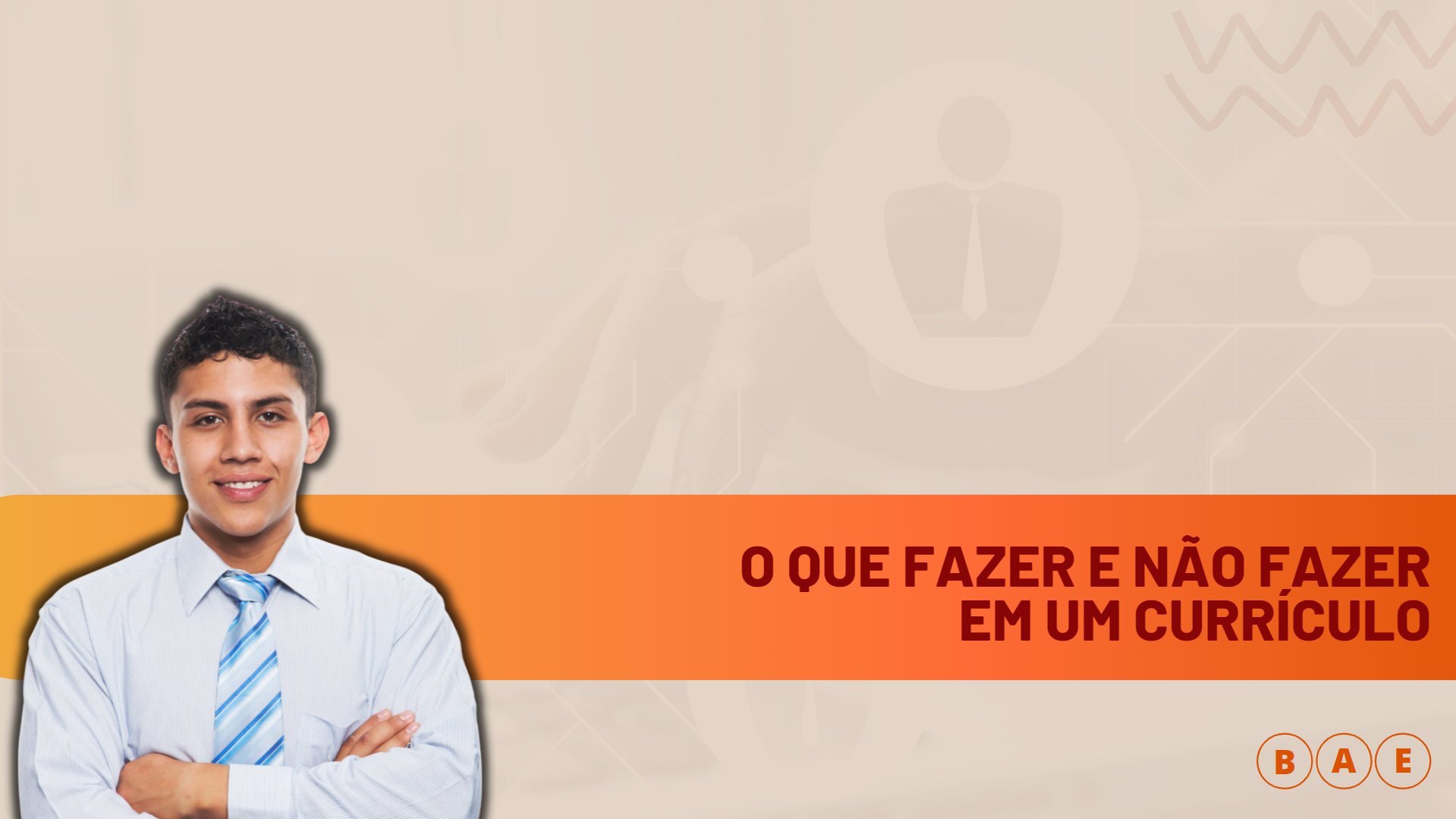 [Speaker Notes: Slide de Transição. Explique que muitos currículos são apresentados com muitos erros e isso pode prejudicar um candidato. Vamos ver quais os principais problemas que são encontrados]
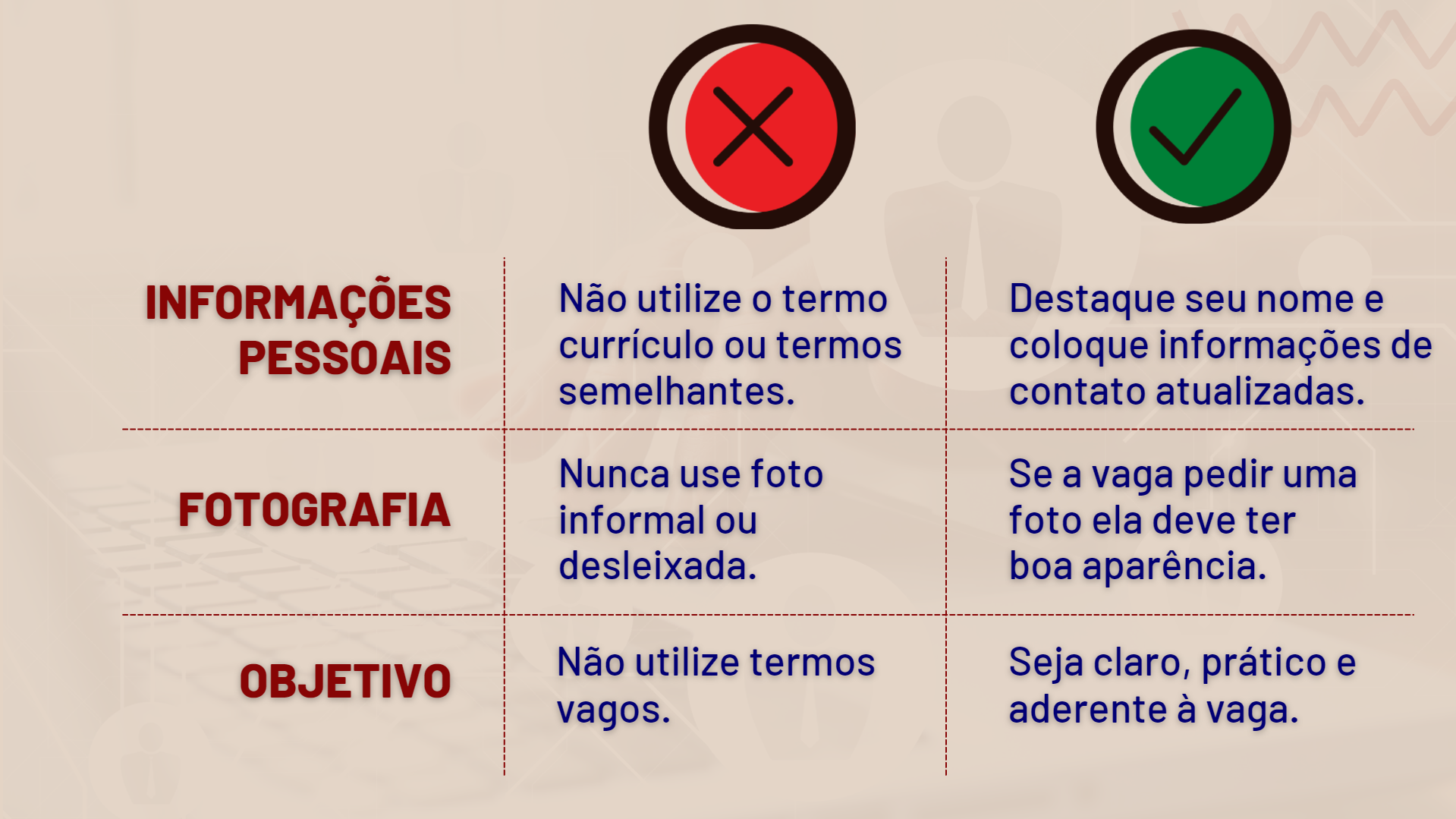 [Speaker Notes: Peça a alguém para ler.]
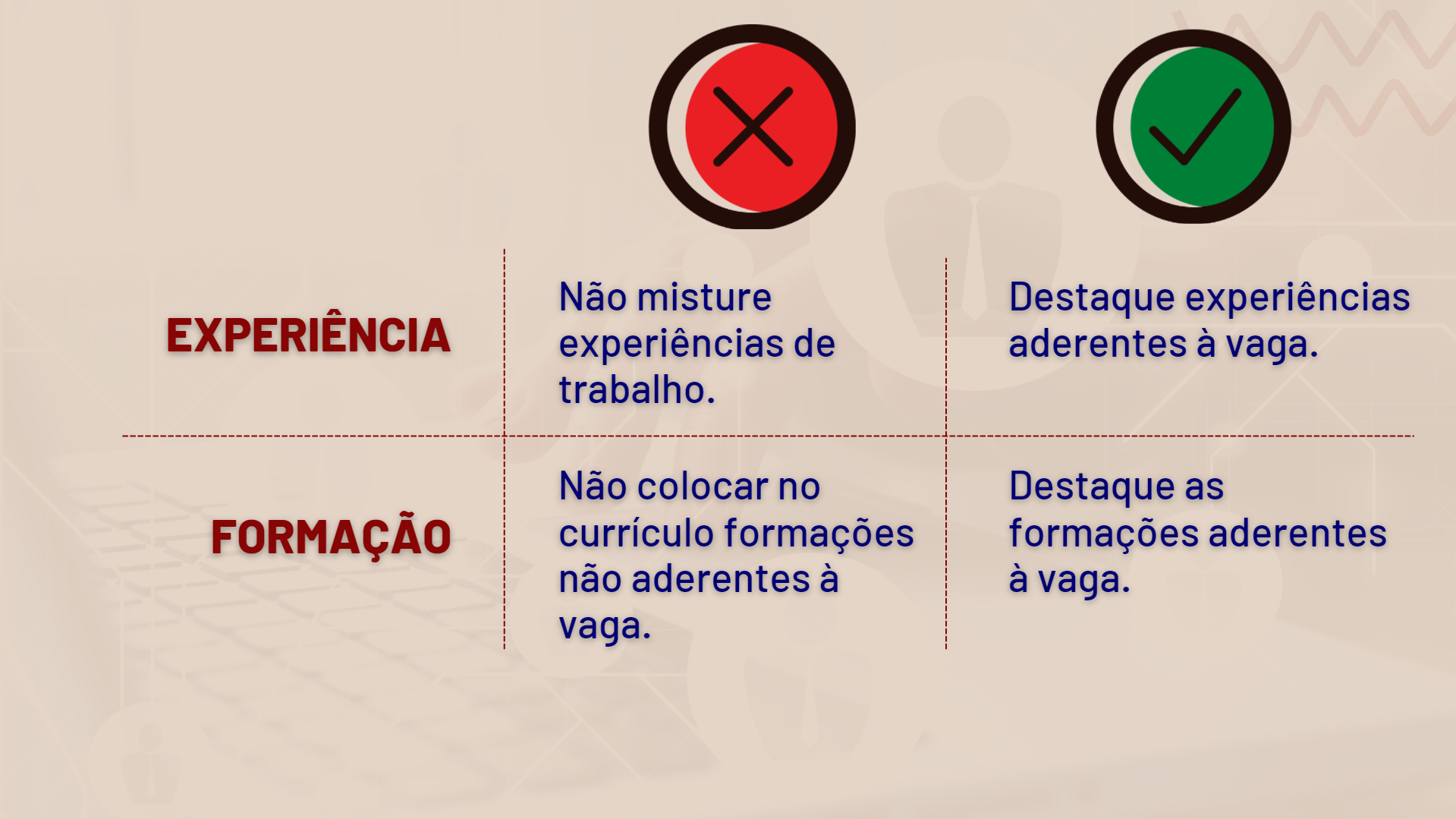 [Speaker Notes: Peça a alguém para ler.]
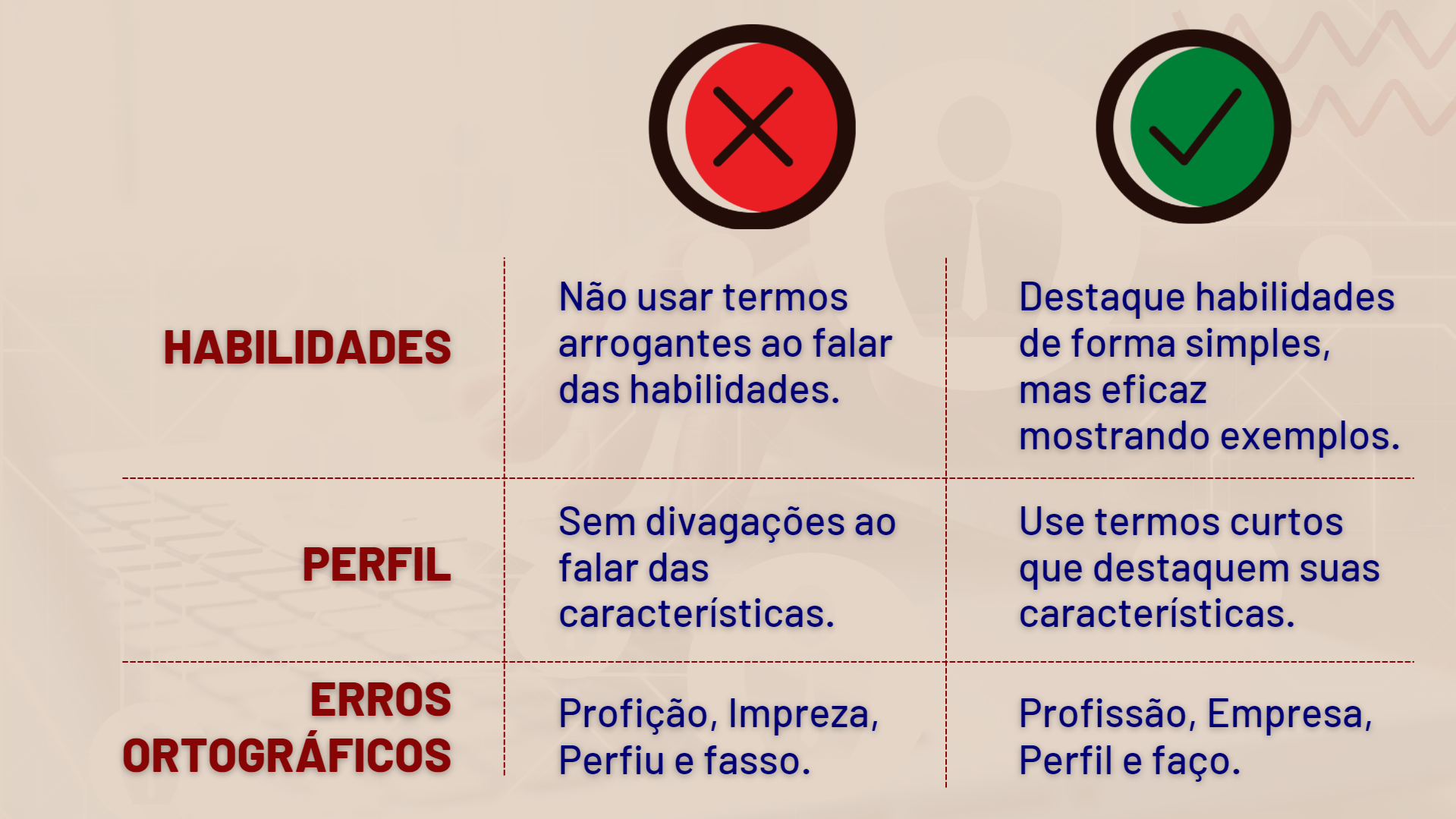 [Speaker Notes: Peça a alguém para ler.]
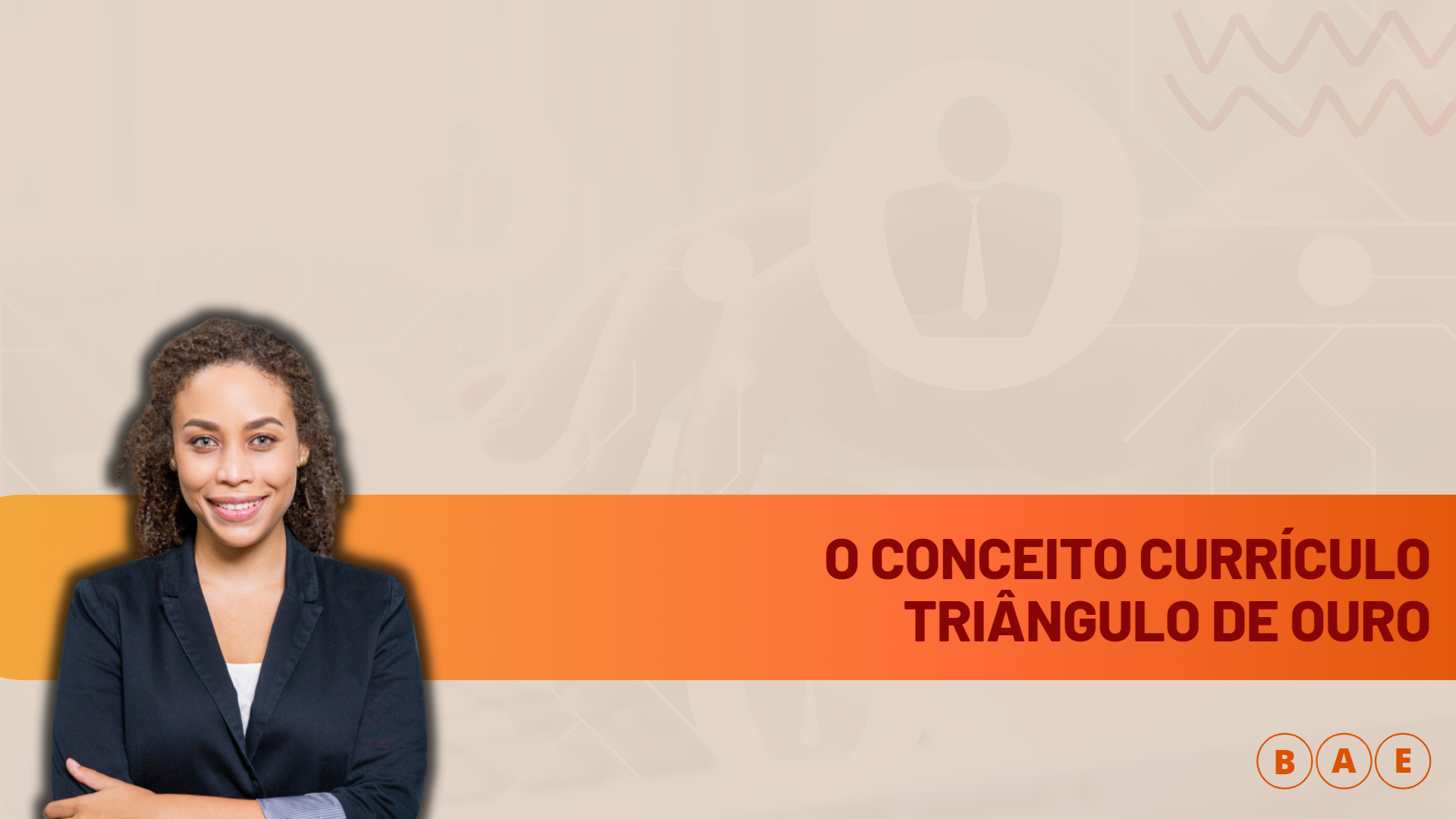 [Speaker Notes: Slide de transição]
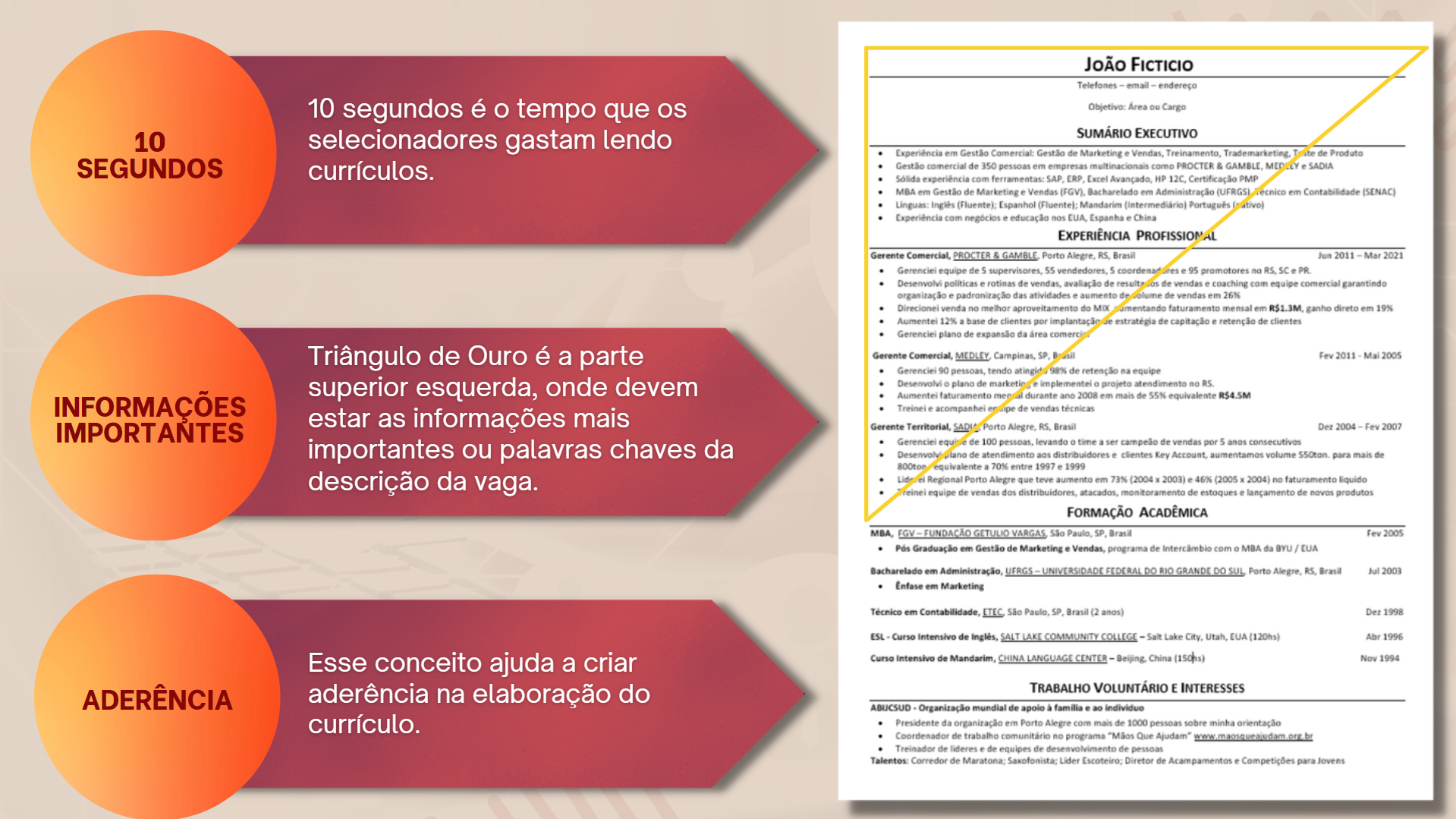 [Speaker Notes: Peça a alguém para ler os descritivos nas setas. Em seguida, mostre visualmente como fica a área de informações importantes ao se formatar um currículo como o método triângulo de ouro. O facilitador poderá conseguir alguns modelos de CV para compartilhar com os participantes, conforme a sua qualificação e necessidade.

Modelo de currículo

https://viacarreira.com/curriculo-pronto-para-preencher/ 

Materiais escritos — como currículos, cartas de apresentação e inscrições  são partes essenciais de qualquer busca de emprego bem sucedida. Você vai querer causar uma impressão tão boa por escrito, como você causa pessoalmente. Cada um de seus currículos, cartas de apresentação e inscrições devem ser escritas para a função específica a qual você está se candidatando. Você vai saber que tem bons materiais escritos quando conseguir entrevistas consistentes. O que é popular para os materiais escritos muda com o tempo e há várias maneiras certas de criá- los.
(Pág78 Encontrar um Emprego Melhor)

A maioria dos currículos incluem três tipos de informações: resumo, experiência, formação educacional e profissionalizante. As informações resumidas são como uma introdução e normalmente estão no topo do currículo. Ele inclui seu nome, informações de contato e um breve resumo de suas habilidades e experiências relevantes. O empregador frequentemente vai ler esta parte de seu currículo em apenas três a cinco segundos e decidir se vai continuar lendo ou excluí- lo do processo de seleção.
Encontrar um Emprego Melhor – Pág 79

As informações de experiência incluem coisas como histórico de trabalho e devem incluir várias realizações que se relacionam com as necessidades do empregador. As realizações são semelhantes às declarações de poder, mas em um currículo você move o resultado para o início da declaração para se destacar.
Incluir um objetivo de cargo para qual está aplicando o CV
 Manual Encontrar um emprego melhor – pág 84

As informações sobre formação educacional e profissionalizante ajudam o empregador a entender suas qualificações. Elas podem incluir diplomas, certificações, cursos específicos e muito mais. Certifique-se de que o que você incluir seja relevante, começando com as informações mais expressivas.
 Manual Encontrar um emprego melhor – pág 85]
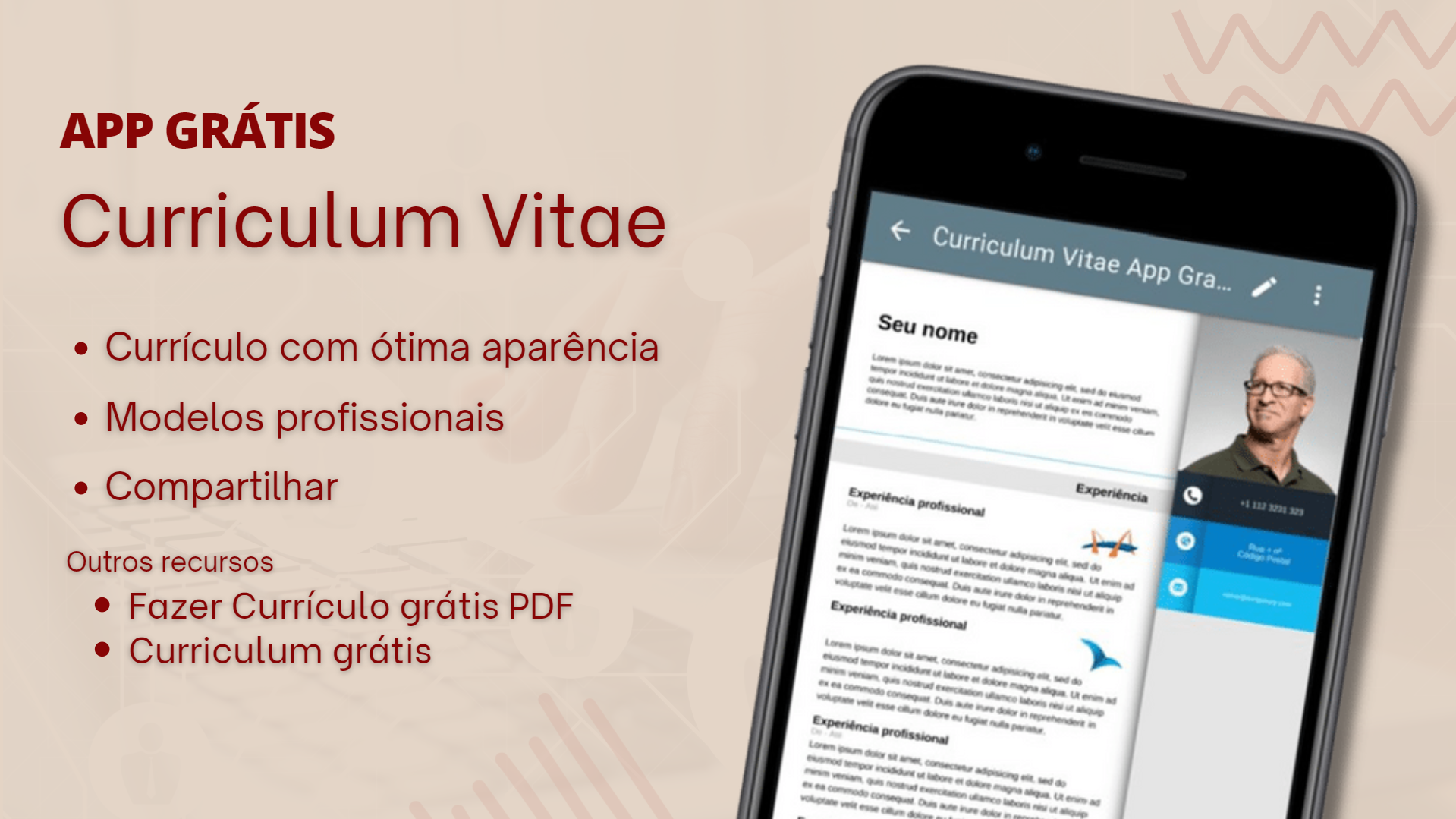 [Speaker Notes: Enfatize que há versões pagas e gratuitas de aplicativos. O ideal é escrever o currículo com os aplicativos, revisar e compartilhar o curríuclo após revisado. 

https://play.google.com/store/apps/details?id=br.com.msapp.curriculum.vitae.free&hl=pt_BR&gl=US 

https://play.google.com/store/apps/details?id=icv.resume.curriculumvitae&hl=pt_BR&gl=US]
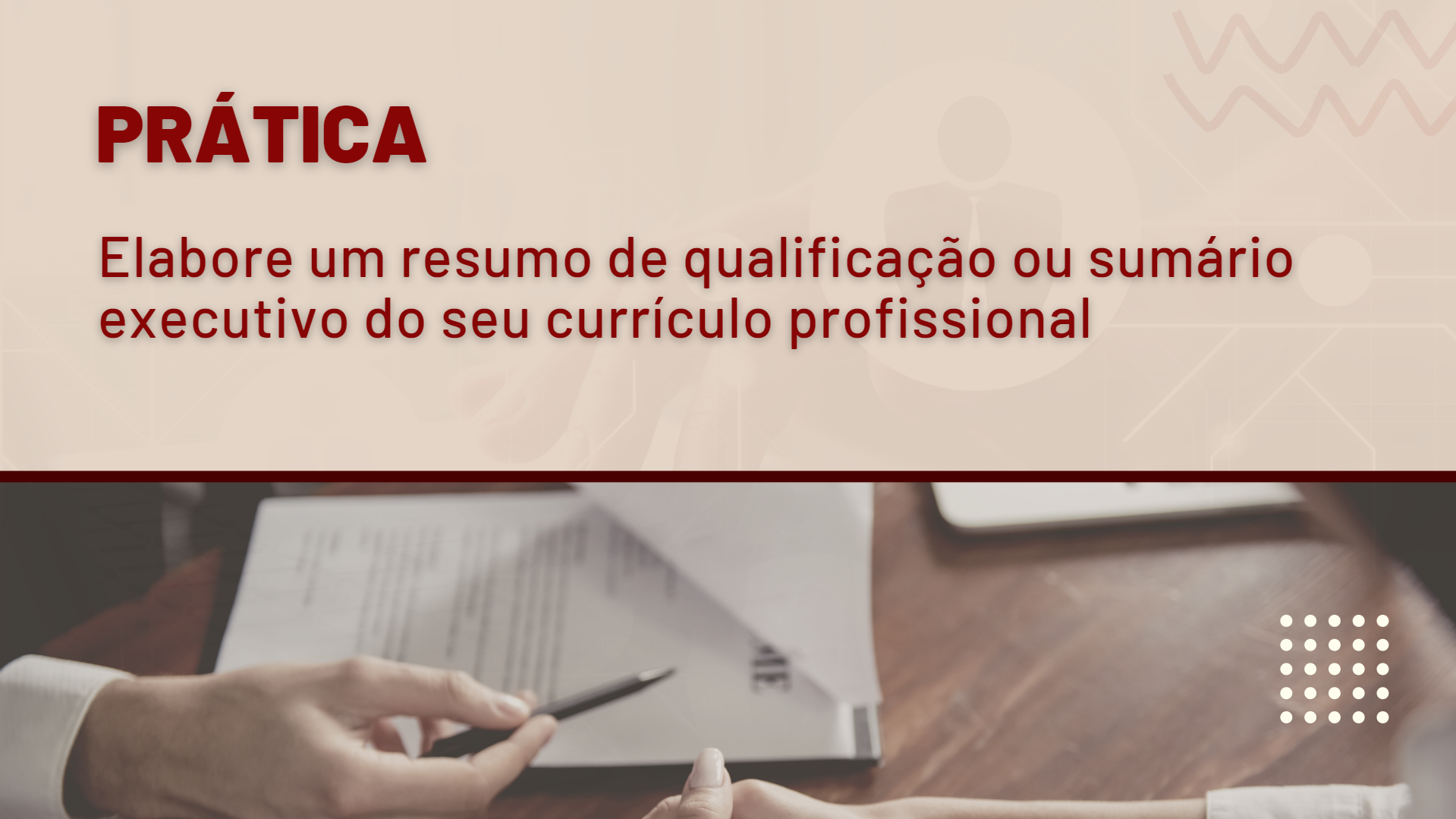 [Speaker Notes: Pratique e estimule os participantes com idéias ou até compartilhe alguns recursos com a classe se estiverem com muita dificuldade. Compartilhe modelos. Permitam que rascunhem um CV ou faça uma rodada de avaliação de CV´s da turma. Onde os outros participantes poderão dar dicas de melhoria. Mantenha um ambiente harmonioso e motivador.]
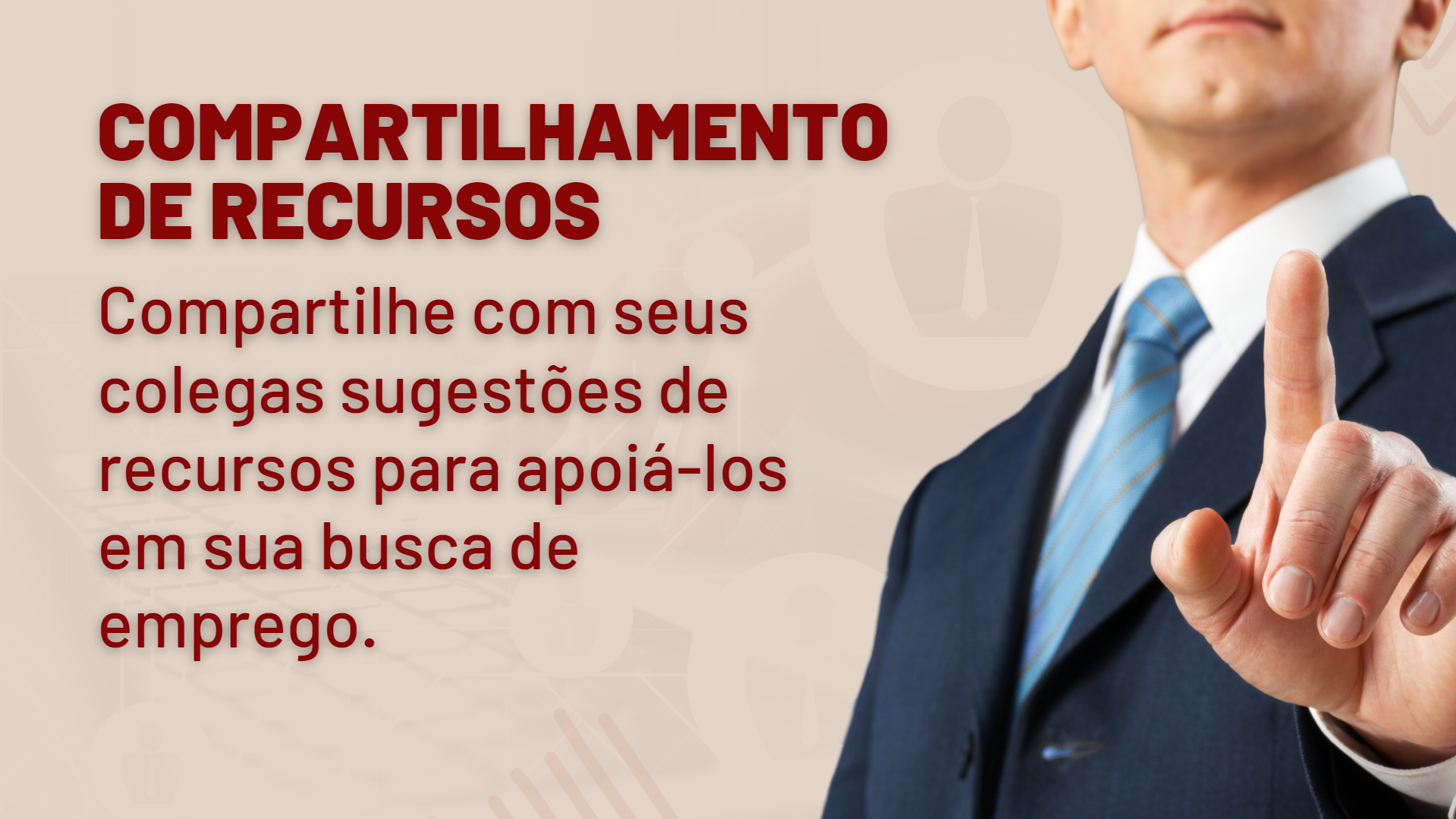 [Speaker Notes: Traga para o encontro recursos de emprego na sua região. O ideal é trazer vagas que possam atender às demandas do grupo. Crie um grupo de vagas onde todos possam compartilhar. Deixe que os participantes sugiram oportunidades para os outros participantes. Aqui todos podem contribuir para o sucesso dos integrantes do grupo.]
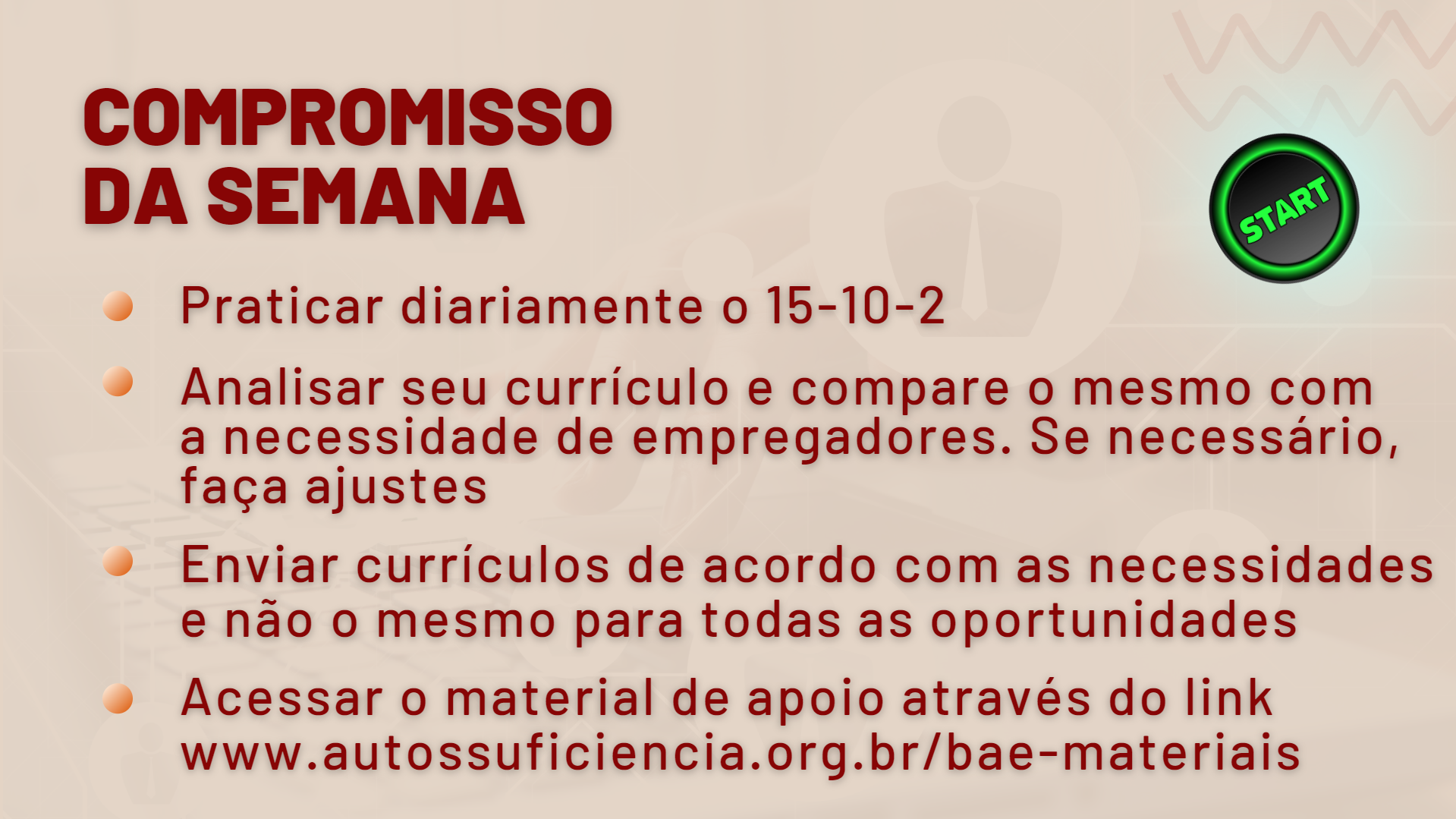 [Speaker Notes: A parte mais importante do encontro ocorrerá durante a semana e os participantes terão tarefas e metas a cumprirem.
É importante incentivá-los para que através dos compromissos obtenham os melhores resultados do programa.]
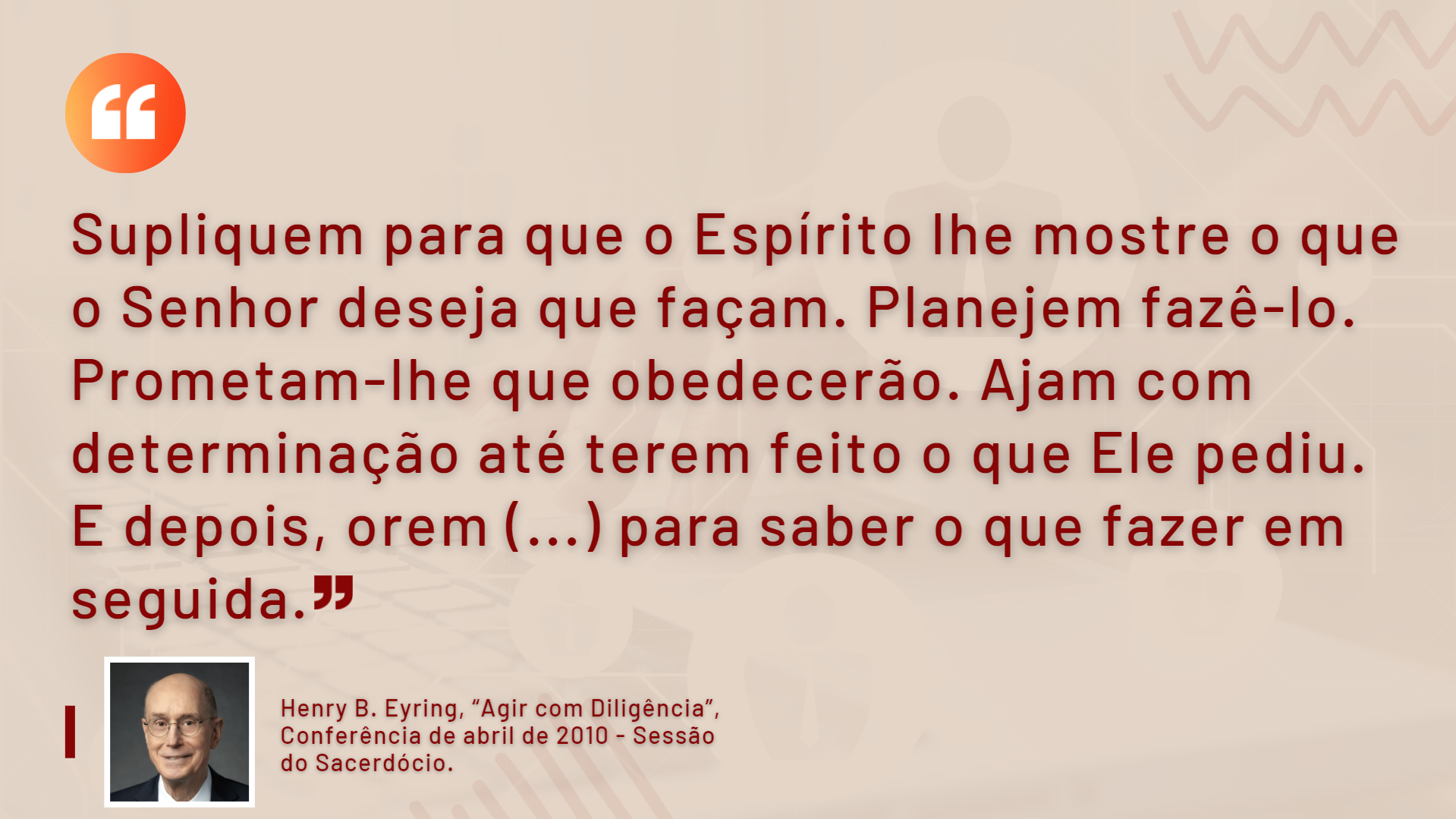 [Speaker Notes: Leia a citação/escritura e fortaleça a fé dos participantes.]
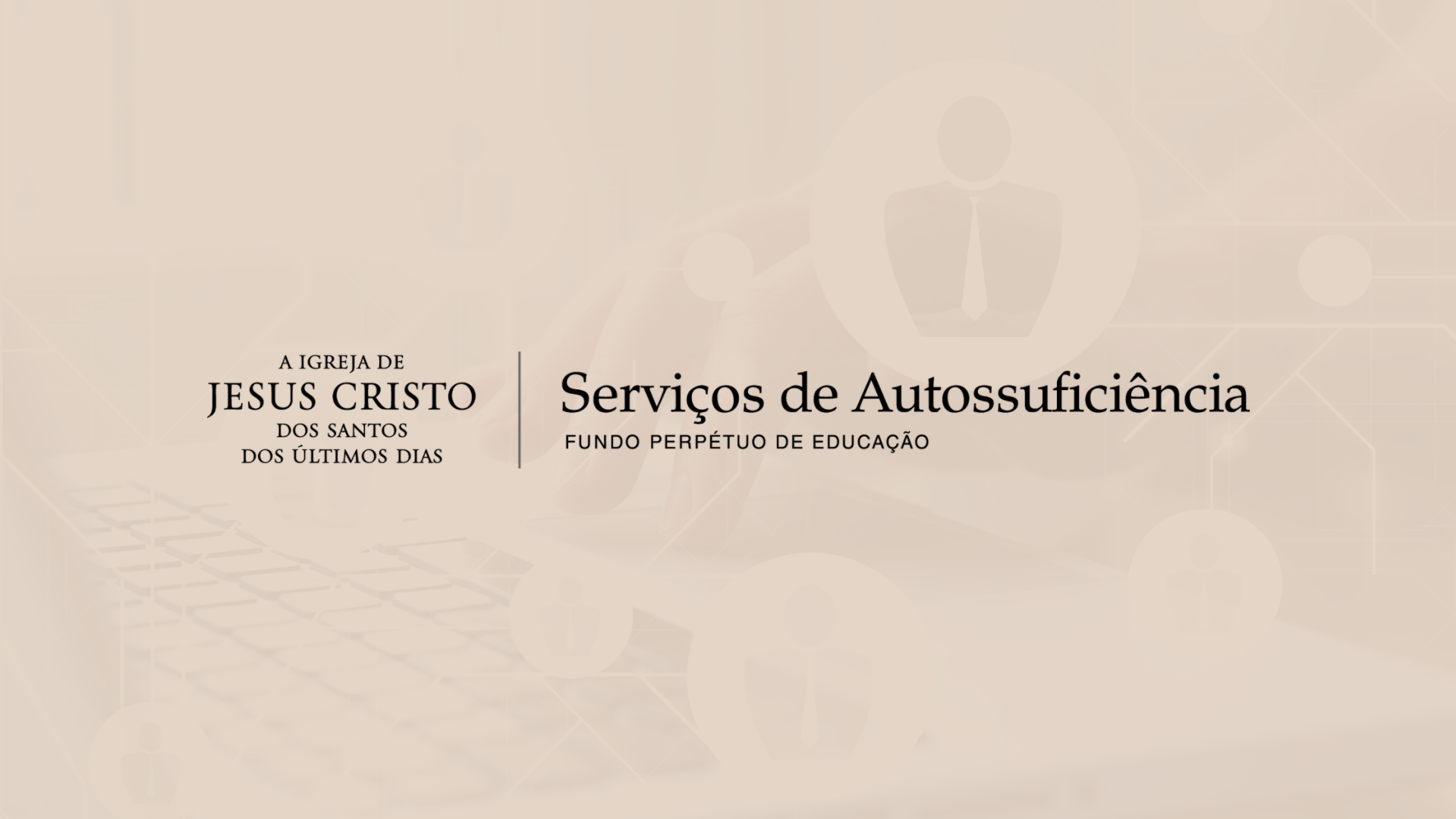